This is the title of your poster and it should be about thiswidth, otherwise, it is okay to be longer.
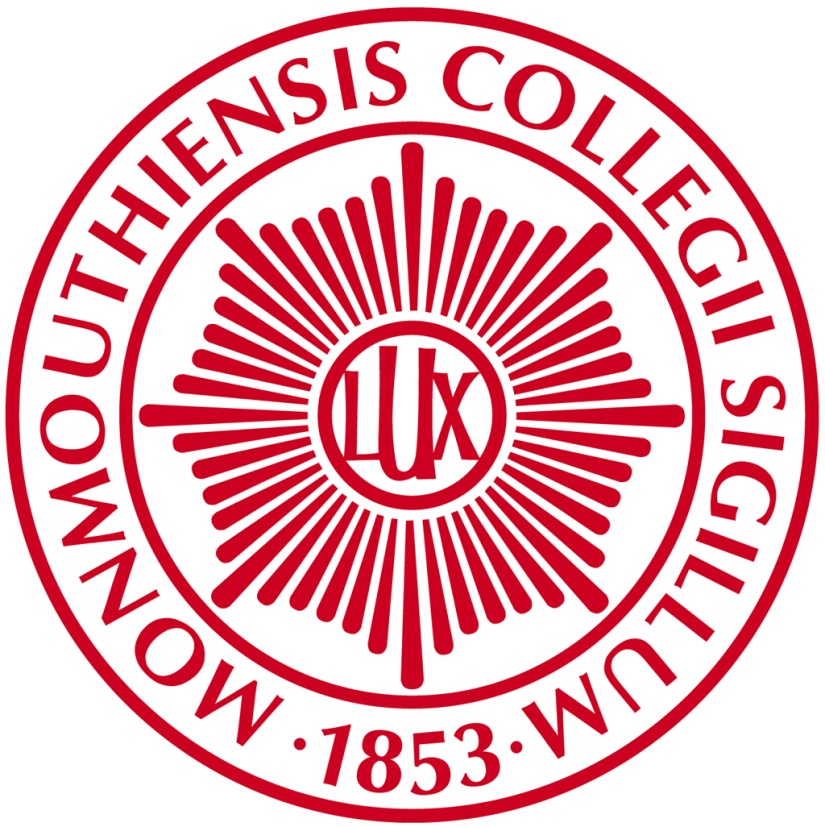 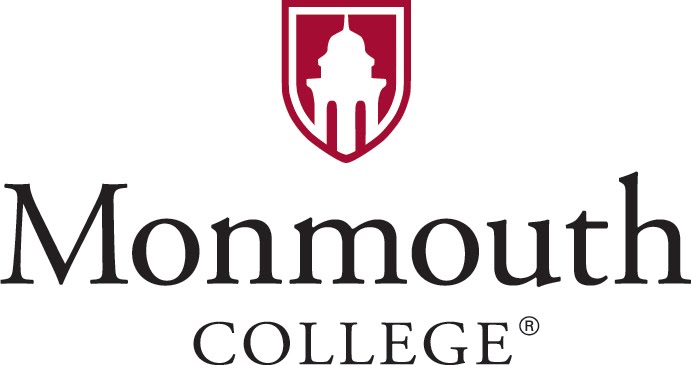 Styles E. Bitchly, Marulou Finkelbinder, and Dashi Hasahouro
Department of Chemistry, Monmouth College, Monmouth, Illinois
Major Heading
Major Heading
Major Heading
This font is 24 point normal text. This font is 24 point normal text. This font is 24 point normal text. This font is 24 point normal text. This font is 24 point normal text. This font is 24 point normal text. This font is 24 point normal text. This font is 24 point normal text. This font is 24 point normal text. This font is 24 point normal text. This font is 24 point normal text. This font is 24 point normal text. This font is 24 point normal text. This font is 24 point normal text. This font is 24 point normal text. This font is 24 point normal text. This font is 24 point normal text. This font is 24 point normal text. This font is 24 point normal text. This font is 24 point normal text. This font is 24 point normal text. This font is 24 point normal text. This font is 24 point normal text. This font is 24 point normal text. This font is 24 point normal text. This font is 24 point normal text. This font is 24 point normal text. This font is 24 point normal text. This font is 24 point normal text. This font is 24 point normal text. This font is 24 point normal text. This font is 24 point normal text. This font is 24 point normal text. This font is 24 point normal text. This font is 24 point normal text. This font is 24 point normal text. This font is 24 point normal text. This font is 24 point normal text. This font is 24 point normal text. This font is 24 point normal text. This font is 24 point normal text. This font is 24 point normal text. This font is 24 point normal text. This font is 24 point normal text. This font is 24 point normal text. This font is 24 point normal text. This font is 24 point normal text. This font is 24 point normal text. This font is 24 point normal text. This font is 24 point normal text. This font is 24 point normal text. This font is 24 point normal text. This font is 24 point normal text. This font is 24 point normal text. This font is 24 point normal text. This font is 24 point normal text.
Major Heading
Major Heading
Major Heading
Major Heading
Major Heading
Future Work
Acknowledgements
References